Zaburzenia słuchu i mowy u dzieci z województwa łódzkiego
Analiza dla potrzeb 
 Programu  badań przesiewowych  słuchu oraz  mowy  dla uczniów pierwszych  klas  szkół podstawowych z terenu województwa łódzkiego na lata 2018-2020
Regionalnego Programu  Operacyjnego Województwa Łódzkiego  na lata 2014-2020

Małgorzata MalickaKlinika Otolaryngologii Audiologii i Foniatrii Dziecięcej  
Ośrodek  Pediatryczny  im. M. Konopnickiej  CSK Uniwersytetu  Medycznego  w Łodzi
Kierownik  Kliniki: dr hab. n. med.  prof.  nadz UM w Łodzi  Anna Zakrzewska
Zaburzenie funkcjonowania narządów zmysłów
Jedna z głównych  przyczyn opóźnień w rozwoju  dzieci

Trudności  w nabywaniu umiejętności  językowych

Trudności  w efektywnym  komunikowaniu  się z otoczeniem
Badania przesiewowe
badanie przesiewowe  to zastosowanie  w pewnej  grupie populacyjnej testu  umożliwiającego  wychwycenie osób podejrzanych o  określoną chorobę
cel-  wykrycie choroby  we wczesnym  stadium
skierowanie osób  z nieprawidłowym  wynikiem  do  placówek  specjalistycznych celem potwierdzenia bądź wykluczenia schorzenia  i  ew.  wdrożenia wczesnego  leczenia/rehabilitacji
prosta metoda badania możliwa do  przeprowadzenia przez przeszkolone osoby
schorzenie o dużym  znaczeniu społecznym
Przesiewowe badanie słuchu
1999r.  Zespół Instytutu Fizjologii i  Patologii Słuchu  we współpracy  z Brigham  Young University USA i  Uniwersytetem  im. M. Skłodowskiej-Curie w Lublinie przeprowadził  badania przesiewowe  słuchu u  6000 dzieci  i  młodzieży w wieku  6-18 lat w różnych  regionach kraju
 
                     co  5 –te dziecko  ma problemy  ze słuchem
Przesiewowe badania słuchu  u  dzieci  w Polsce
2000 – 2006r. Program  „Słyszę” -  badanie przesiewowe przeprowadzone  w wielu  ośrodkach  w kraju  przez zespół przeszkolonych  3500 osób
2008r.  Platforma badań zmysłów- lokalne programy  badań przesiewowych prowadzone przez Poradnie Pedagogiczno-Psychologiczne
„Słyszę 2010”- audiometryczna próba tonowa dla częstotliwości 1kHz-2kHz-4kHz i  testowanie mowy  w szumie 
„Widzę 2010” -  test  różnicowania kontrastu,  test widzenia barwnego, test  widzenia  stereoskopowego
„Mówię 2010” –  jakość i stopień  rozwoju  mowy, rejestruje patologie w zakresie mowy  dziecka
2011 r. Europejski Konsensus Naukowy dotyczący badań przesiewowych słuchu, wzroku i mowy u dzieci w wieku przedszkolnym i szkolnym z zastosowaniem narzędzi badawczych e-zdrowie
Badania przesiewowe – wstępne analizy
Co  5-te dziecko różnego  rodzaju  zaburzenia słuchu
U 10% badanych  - nieprawidłowy audiogram,  w tej  grupie 40% zaburzenia obustronne
> 60% rodziców nie obserwowało zaburzeń  słuchu  u swojego  dziecka
33% zgłasza różnego  rodzaju  stałe bądź okresowe szumy uszne
Co  3- cie dziecko  ma problemy  ze wzrokiem
Co  4-te dziecko  ma zaburzenia artykulacji
System Zintegrowanej Operacji  Komunikacyjnej  „SZOK”
  

                     Ogólnopolska Karta Przesiewowa Pacjenta

                              Centrum Badań Przesiewowych
Przesiewowe badania słuchu  u noworodków  w Polsce
2002 r. Pogram Powszechnych  Przesiewowych Badań Słuchu  u  Noworodków *
Wdrożenie wczesnej  diagnostyki ( do  3 m ż.)
Wdrożenie wczesnej  rehabilitacji  słuchu ( do  6 m ż.)

* The risk factor profile of children coverered by  the Polish universal  neonatal hearing screening program  and its impact on  hearing loss incidence. Wróbel M., Greczka G., Szyfter  W. : Int J Pediatr Otorhinolaryngol.2014, 78 (2), 209-213
i
Powszechne Przesiewowe Badania Słuchu u Noworodków – czynniki ryzyka uszkodzenia słuchu
Obciążający  wywiad rodzinny w kierunku  odbiorczego  uszkodzenia słuchu  o  podłożu  genetycznym
Zakażenia z grupy  TORCH u ciężarnej  lub dziecka
Nieprawidłowości  w budowie ucha lub  twarzoczaszki
Wysoki poziom  bilirubiny  wymagający transfuzji  wymiennej  
Niska masa urodzeniowa (< 1500g)
Niska punktacja w Skali  Apgar : 0-3pkt w 5 min, 0-6 pkt w 10 min
Zapalenie opon mózgowo-rdzeniowych
Niewydolność oddechowo-krążeniowa ( mechaniczna wentylacja dłuższa niż 10 min)
Stosowanie leków ototoksycznych ( aminoglikozydy ) w połączeniu  z diuretykami  pętlowymi 
Cechy  zespołów genetycznych  mogących  współistnieć z odbiorczymi lub przewodzeniowymi  zaburzeniami  słuchu 
Choroby  metaboliczne u  matki -  cukrzyca, niedoczynność tarczycy,  hyperlipidemia, niewydolność nerek
Metody stosowane w badaniach  przesiewowych  słuchu  u  noworodków
Badania obiektywne:
Emisja otoakustyczna (OAE) – obwodowa część narządu słuchu – ucho  środkowe  i  ślimak
OAE + impedancja
Słuchowe potencjały  wywołane  pnia mózgu -  czynność bioelektryczna nerwu  słuchowego  i  pnia mózgu
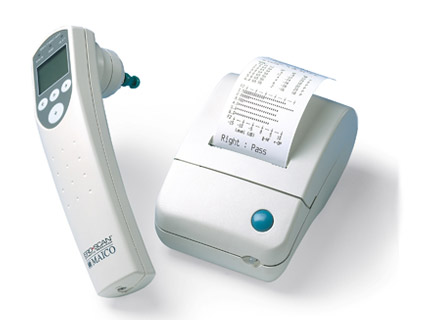 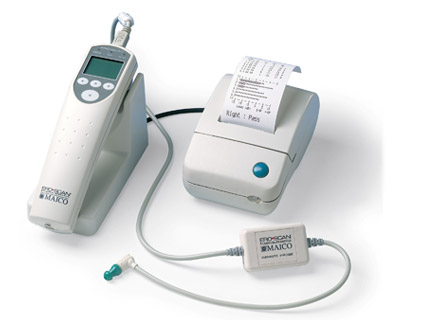 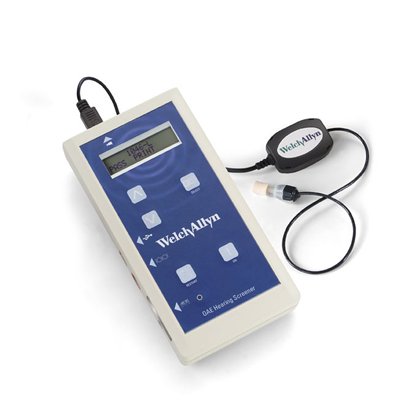 Emisja otoakustyczna (OAE)
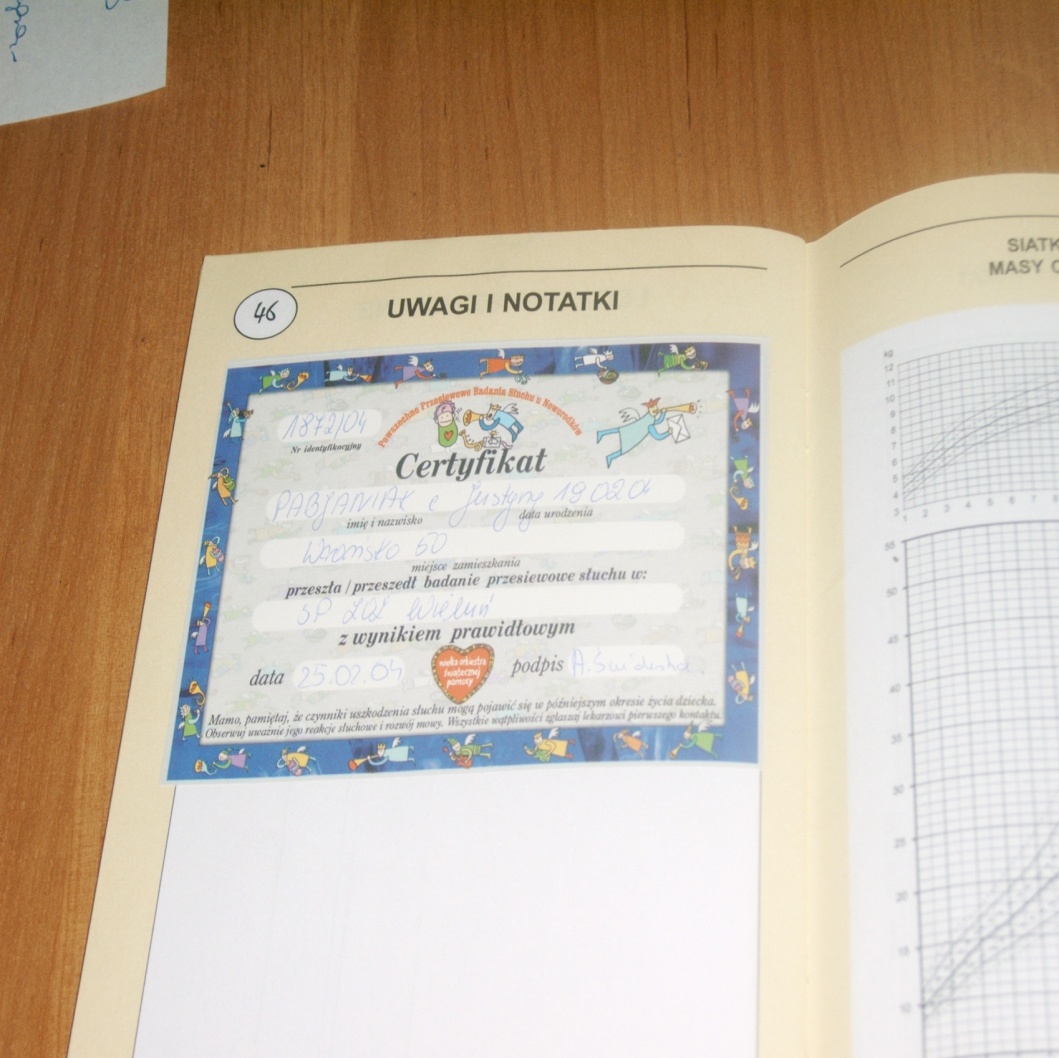 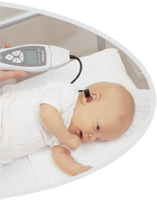 Przestrzenna lokalizacja częstotliwości (tonalna) na błonie podstawnej przewodu ślimakowego
Otoemisja akustyczna (OAE)
Do zarejestrowania otoemisji konieczna jest prawidłowa funkcja ucha środkowego
Patologie w obrębie ucha środkowego mogą utrudnić lub uniemożliwić rejestrację sygnału
Emisja otoakustyczna spontaniczna(SOAE) występuje samoistnie
Emisja otoakustyczna wywołana (EOAE)- odpowiedź ze ślimaka  na bodziec dźwiękowy podany  do  przewodu  słuchowego  zewnętrznego
Otoemisja akustyczna (OAE)
Monitorowanie komórek słuchowych
Ocena stanu komórek słuchowych w uszkodzeniach odbiorczych słuchu (głuchoty wrodzone, także uwarunkowane genetycznie, w nagłych głuchotach, uszkodzeniach słuchu spowodowanych hałasem lub substancjami ototoksycznymi)
Symulacja niedosłuchu
Diagnostyka szumów usznych
Badania przesiewowe słuchu
U noworodków:
amplituda OAE jest znacznie wyższa niż u dorosłych
czas utajenia krótszy
spectrum szersze
Potencjały słuchowe wywołane
Ocena progu słyszenia
Diagnostyka zaburzeń słuchu
Monitorowanie funkcji nerwu słuchowego i pnia mózgu podczas operacji neurochirurgicznych, ustępowania zmian pourazowych, obrzękowych  pnia mózgu
Badania przesiewowe słuchu u noworodków i niemowląt
Możliwości i cele oceny rozwoju dziecka
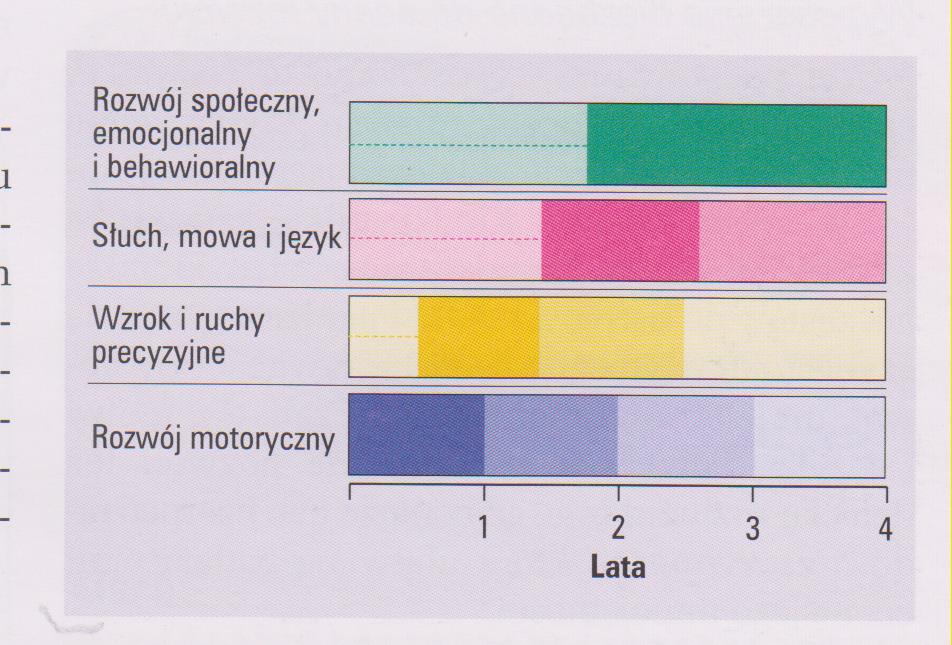 Zależność rozwoju mowy od stanu słuchu
Warunkiem prawidłowego rozwoju mowy u dziecka jest pełna, czynnościowa wydolność narządu słuchu. Dotyczy ona zarówno możliwości prawidłowego odbioru mowy ze środowiska, jak i doskonalenia mowy własnej poprzez system samokontroli słuchowej polegający na spontanicznym wykształceniu odruchów słuchowo-wzrokowo-werbalnych . 

Następstwa jakie może spowodować uszkodzenie słuchu, polegające na upośledzeniu rozwoju mowy, zależne są od okresu życia dziecka, w którym pojawiły się oraz od rodzaju niedosłuchu. 

Głębokie uszkodzenie słuchu przed okresem fizjologicznego opanowania mowy (okres prelingwalny: od urodzenia do 12 miesiąca życia) praktycznie uniemożliwia spontaniczny rozwój mowy.
Zależność rozwoju mowy od stanu słuchu c.d.
U dziecka, które opanowało mowę (okres postlingwalny), wpływ odbiorczego uszkodzenia słuchu na jakość mowy zależy od stopnia upośledzenia słyszenia. 

U dzieci cierpiących na niewielkie upośledzenie słyszenia (21-40 dB) mowa staje się monotonna i spowolniała. 
Średni poziom uszkodzeń słuchu (41-70 dB) powoduje zaburzenia rytmu i akcentuacji mowy, 
Głęboki poziom uszkodzenia słuchu(>71 dB) sprawia, że mowa staje się trudno zrozumiała z uwagi na znaczne zaburzenia akcentuacji i zaburzenia artykulacyjne.
Stopień ubytku słuchu (wg Międzynarodowego Biura Audiofonologii)
10 - 20 dB – norma
21 - 40 dB – niedosłuch lekkiego stopnia
41 - 70 dB – niedosłuch średniego stopnia
71 – 90 dB – niedosłuch znacznego stopnia
    >  90 dB – niedosłuch głęboki
Odbiór mowy
10-20 dB- słyszenie prawidłowe, może  być trudność rozumienia  w hałasie
20-40 dB- nie wszystkie elementy rozróżniane
40-70 dB – odbiór mowy blisko  ucha
70-90 dB – fragmenty głośnej mowy przy uchu
> 120 dB – reakcja na wibracje w aparatach słuchowych
Wpływ niedosłuchu przewodzeniowego na jakość mowy
Mowa cicha
Elizja (opuszczanie) głosek o niskich formantach a, o, u, r, p, b, m, n
Głoski p, b, m, n, mogą być lepiej wymawiane 

Pogorszenie artykulacji wraz z pogorszeniem progu słuchu
Metateza ( przestawianie) sylab
Wpływ niedosłuchu odbiorczego na rozwój mowy
Okres prelingwalny
niemowlę ciche, dużo śpi, mało gaworzy
gaworzenie mało zróżnicowane  emocjonalnie, ubogie, krzykliwe, zniekształcone
przedłużony okres gaworzenia         18 m-cy
Okres prelingwalny- głębokie upośledzenie słuchu
Brak zdolności lokalizacji źródła dźwięku
Zaburzenia kształtowania uwagi słuchowej
Brak słyszenia wytwarzanych przez siebie i otoczenie dźwięków
Brak okresu naśladowania dźwięków i powtarzania
Brak rozwoju sprawności ruchowej i proprioceptywnej obwodowego narządu mowy
Brak/ ograniczenie motywacji do mówienia
Okres perylingwalny- głębokie upośledzenie słuchu
Brak kojarzenia elementów mowy otoczenia z czynnościami, przedmiotami

Uniemożliwia rozwój myślenia słownego

Porozumiewanie się za pomocą gestów i mimiki
Posługiwanie się wrażeniami wzrokowymi i kinestetycznymi
Okres perylingwalny c.d.
Ograniczone rozumienie spełniania prostych poleceń
Zaburzenie rozwoju form gramatycznych mowy
Ograniczone poszerzanie zasobu słów   (rzeczowniki w I-szym przyp., 
   nieliczne czasowniki i przymiotniki, 
   brak przysłówka i przyimka )
Dyslalia audiogenna- głębokie upośledzenie słuchu
Lepiej artykułowane samogłoski o niskich częstotliwościach: a, o , u
Zaburzenia precyzyjnej motoryki języka: 
   i    y,  u      ü,  a, o, u      y 
Brzmienie samogłosek podobne -          nadmierne napięcie mięśni języka
Dyslalia audiogenna c. d.
r           l
Lepiej artykułowane spółgłoski zwarte :
      wargowe p, b,   
      przedniojęzykowo-zębowe t, d
Zaburzenia artykulacji spółgłosek szczelinowych i zwarto-szczelinowych 
   Seplenienie dozębne, podniebienne, świszczące
Ubezdźwięcznianie spółgłosek dźwięcznych
Dysfonia audiogenna
Mowa głośna
Zaburzenia elementów prozodycznych mowy 
    ( tempo, rytm, melodia)
Niestabilność częstotliwości podstawowej Fo  i podwyższenie do górnej granicy zakresu głosu 
   ( brak kontroli słuchowej, cechy hyperfunkcji fonacyjnej )
Nosowe zabarwienie mowy- 
      niedosłuch- nosowanie zamknięte
      głuchota- nosowanie otwarte
Przyczyny dyslalii
Podział dyslalii uwzględniający przyczyny lub lokalizację nieprawidłowości leżących u ich podstaw opracowany przez Spionek1, obejmuje: 
1. Nieprawidłową budowę anatomiczną narządów mowy;
2. Nieprawidłowe funkcjonowanie narządów mowy;
3. Nieprawidłową budowę oraz wady narządu słuchu;

4. Nieprawidłowe funkcjonowanie narządu słuchu;
5. Niesprzyjające uczeniu się mowy warunki (dyslalia związana  z czynnikiem społecznym);

6. Zaburzenia psychiczne jako podłoże dyslalii;
7. Opóźniony rozwój psychomotoryczny i emocjonalny dziecka.

1. Spionek H.: Zaburzenia rozwoju uczniów a niepowodzenia szkolne. PWN, Warszawa 1981
Dyslalia rozwojowa
Samogłoski – okres gaworzenia
  Spółgłoski III strefy artykulacyjne
     ( k, g, h) – 3 r. ż.
  Spółgłoski szczelinowe ( s, c, z i poch.)
     5 r. ż.
  Spółgłoska r – 6 r. ż.
Przedłużone zaburzenia artykulacji- czynniki predysponujące
Wady zgryzu
Rozszczep warg i podniebienia
Niedowłady i porażenia w obrębie mięśni artykulacyjnych
Skrócenie wędzidełka języka
Nieprawidłowa budowa podniebienia
Zaburzenia drożności nosa: skrzywienie przegrody nosa, alergiczny obrzęk, przerost migdałka gardłowego
Przerost migdałków podniebiennych
Niedosłuch
Utworzenie grup badawczych
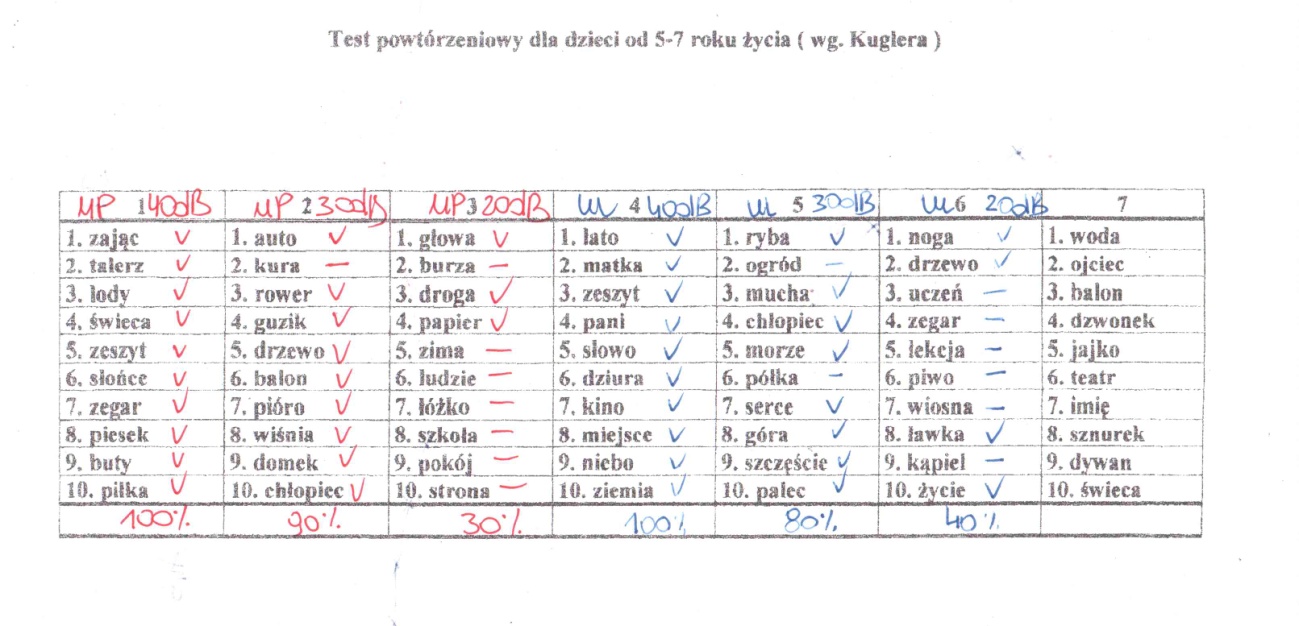 Nieprawidłowości artykulacji u badanych dzieci stwierdzono na podstawie rozmowy i zabaw słownych przeprowadzonych oraz ocenianych wspólnie z logopedą. Natomiast w oparciu o test Kuglera stosowany w audiometrii słownej potwierdzono je rejestrując jednocześnie nieprawidłowości powtórzeń poszczególnych głosek.

grupa I (niewłaściwa wymowa głosek artykułowanych w obrębie tylko pierwszej strefy artykulacyjnej) – 22 dzieci (44% badanych);
grupa II (niewłaściwa wymowa głosek pierwszej, ale głównie drugiej strefy artykulacyjnej) - 19 pacjentów (38%); 
grupa III (niewłaściwa wymowa głosek wszystkich trzech stref, z zaznaczeniem zaburzeń charakterystycznych dla  III strefy artykulacyjnej) - 9 dzieci (18%).
Wyniki badania laryngologicznego
Nieprawidłową krzywą progową, powyżej 20 dB, stwierdzono na podstawie audiometrii tonalnej u 34 dzieci, co stanowi 68% badanej grupy. U 32 dzieci stwierdzono niedosłuch lekkiego stopnia (krzywa progowa na poziomie od 21 dB do 40 dB), u 2 – stopnia średniego (krzywa progowa pomiędzy 41 db do 70 dB). 
Tylko 6 dzieci (12%) wcześniej miało zdiagnozowany niedosłuch i objęto je opieką specjalistyczną.                                                                                U 31 badanych (65,6%) odnotowano nieprawidłowy wynik tympanometrii (zapis typu C lub B), należy podkreślić, że w znacznej większości przypadków wskazywał on na zmiany mające charakter zaburzeń wydolności trąbki słuchowej niż na obecność płynu wysiękowego w jamie bębenkowej.
Nieprawidłowości dotyczące narządu słuchu
Analiza pacjentów Poradni Laryngologicznej – I –XI 2017 r udzielono 4167 porad
Statystyka rozpoznań dotyczących niedosłuchu w Poradni  Laryngologicznej  Zestawienie wg kodu ICD 10
Analiza pacjentów Poradni  Audiologiczno-Foniatrycznej I-XI 2017 r. udzielono 1986 porad
%
%
Analiza porad wg  rozpoznań ICD 10 wśród pacjentów Poradni  Audiologiczno-Foniatrycznej
Analiza porad dotyczących  niedosłuchu w Poradni  Audiologiczno- Foniatrycznej. Zestawienie wg  kodu ICD 10
Niedosłuch  przewodzeniowy obustronny
Próg słuchu  w audiometrii tonalnej  H 90.0
Pacjenci  Poradni  Audiologiczno-Foniatrycznej
Pacjenci  Poradni  Laryngologicznej
Analiza grupy pacjentów z niedosłuchem czuciowo-nerwowym
Aparaty  słuchowe 
                   na przewodnictwo powietrzne 134  -    63 obustronne
                                                                                          8 jednostronne
                   system  wspomagający 18 dzieci
                   typu CROSS                                            -     2 dzieci   
                   na przewodnictwo  kostne                  -     1 dziecko
 kwalifikacja do  Implantów Ślimakowych        -     6  dzieci
Specyficzne zaburzenia artykulacji F 80.0
Całościowe zaburzenia rozwojowe   F 84 Autyzm dziecięcy F84.4
Opóźnienie etapów rozwoju fizjologicznego R62.0
Wnioski
W populacji  wieku  dziecięcego niedosłuch  przewodzeniowy  dominuje wśród różnego  rodzaju zaburzeń słuchu. 
Najczęściej  niedosłuch  przewodzeniowy  występuje w grupie dzieci  w wieku od 4 – 7 roku życia.
W populacji  wieku  dziecięcego i  młodzieży  chłopcy  chorują częściej.
Różnego  rodzaju  zaburzenia artykulacyjne występują częściej  u  chłopców.
Niedosłuch  przewodzeniowy  lekkiego  stopnia  może pozostawać  niezauważony  przez otoczenie dziecka.